Színezz a színkódok szerint! 1. a.)
Fehér
Sárga
Pasztell narancssárga
Narancssárga
Vízkék
Piros
Pink
Pasztell zöld
Világos szürke
Sötét lila
Sötét szürke
Világos kék
Sötét zöld
Sötét kék
Világos  sárga
Fekete
Bináris színező
(kettes számrendszer beli)
Egy fa jellegű diagramm végeiben színeket látsz, melyekhez egy „fel-le” döntési folyamaton keresztül juthatsz el. A „fel” értéke 1, a „le” értéke 0. Minden mező színének kiválasztásához indulj a középpontból és a mezőhöz tartozó számsorozat elemei alapján haladj a diagramm ágain előre, „fel” vagy „le” (az egyes értékek alapján) az adott színig. Ez alapján színezz!
pl.: 101 -> fel – le – fel
       0100 -> le – fel – le – le
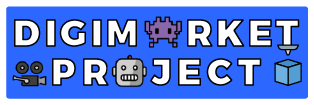 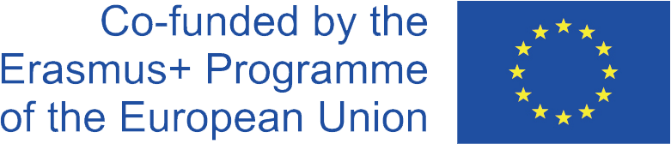 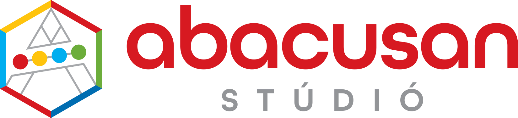 Színezz a színkódok szerint! 1. b.)
Fehér
Sárga
Pasztell narancssárga
Narancssárga
Vízkék
Piros
Pink
Pasztell zöld
Világos szürke
Sötét lila
Sötét szürke
Világos kék
Sötét zöld
Sötét kék
Világos  sárga
Fekete
Bináris színező
(kettes számrendszer beli)
Egy fa jellegű diagramm végeiben színeket látsz, melyekhez egy „fel-le” döntési folyamaton keresztül juthatsz el. A „fel” értéke 1, a „le” értéke 0. Minden mező színének kiválasztásához indulj a középpontból és a mezőhöz tartozó számsorozat elemei alapján haladj a diagramm ágain előre, „fel” vagy „le” (az egyes értékek alapján) az adott színig. Ez alapján színezz!
pl.: 101 -> fel – le – fel
       0100 -> le – fel – le – le
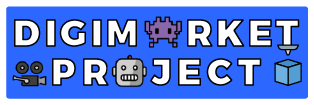 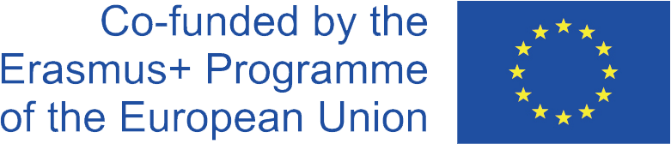 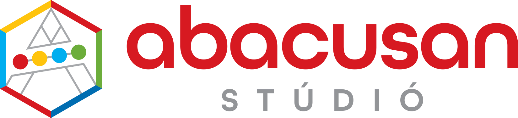 Színezz a színkódok szerint! 1. c.)
Fehér
Sárga
Pasztell narancssárga
Narancssárga
Vízkék
Piros
Pink
Pasztell zöld
Világos szürke
Sötét lila
Sötét szürke
Világos kék
Sötét zöld
Sötét kék
Világos  sárga
Fekete
Bináris színező
(kettes számrendszer beli)
Egy fa jellegű diagramm végeiben színeket látsz, melyekhez egy „fel-le” döntési folyamaton keresztül juthatsz el. A „fel” értéke 1, a „le” értéke 0. Minden mező színének kiválasztásához indulj a középpontból és a mezőhöz tartozó számsorozat elemei alapján haladj a diagramm ágain előre, „fel” vagy „le” (az egyes értékek alapján) az adott színig. Ez alapján színezz!
pl.: 101 -> fel – le – fel
       0100 -> le – fel – le – le
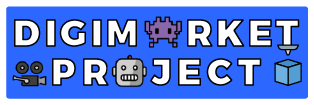 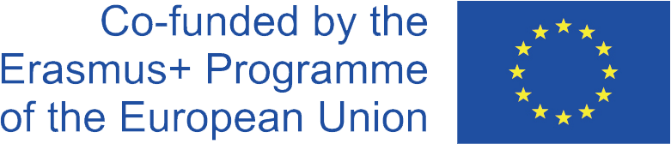 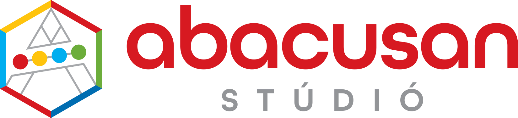 Színezz a színkódok szerint! 2. – megoldás Pingvin
Fehér
Sárga
Pasztell narancssárga
Narancssárga
Vízkék
Piros
Pink
Pasztell zöld
Világos szürke
Sötét lila
Sötét szürke
Világos kék
Sötét zöld
Sötét kék
Világos  sárga
Fekete
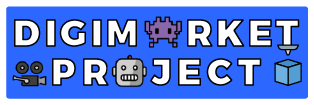 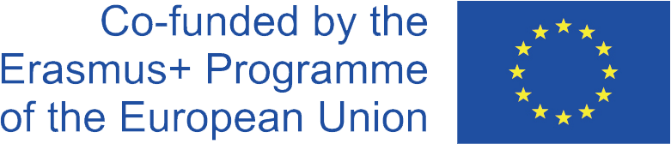 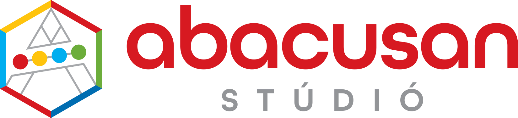 Színezz a színkódok szerint! 2. a.)
Fehér
Sárga
Pasztell narancssárga
Narancssárga
Vízkék
Piros
Pink
Pasztell zöld
Világos szürke
Sötét lila
Sötét szürke
Világos kék
Sötét zöld
Sötét kék
Világos  sárga
Fekete
Bináris színező
(kettes számrendszer beli)
Egy fa jellegű diagramm végeiben színeket látsz, melyekhez egy „fel-le” döntési folyamaton keresztül juthatsz el. A „fel” értéke 1, a „le” értéke 0. Minden mező színének kiválasztásához indulj a középpontból és a mezőhöz tartozó számsorozat elemei alapján haladj a diagramm ágain előre, „fel” vagy „le” (az egyes értékek alapján) az adott színig. Ez alapján színezz!
pl.: 101 -> fel – le – fel
       0100 -> le – fel – le – le
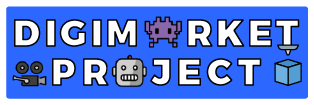 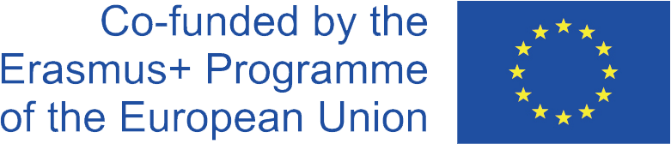 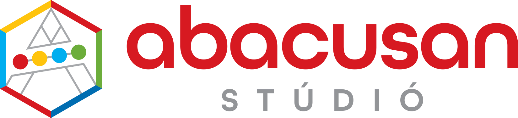 Színezz a színkódok szerint! 2. b.)
Fehér
Sárga
Pasztell narancssárga
Narancssárga
Vízkék
Piros
Pink
Pasztell zöld
Világos szürke
Sötét lila
Sötét szürke
Világos kék
Sötét zöld
Sötét kék
Világos  sárga
Fekete
Bináris színező
(kettes számrendszer beli)
Egy fa jellegű diagramm végeiben színeket látsz, melyekhez egy „fel-le” döntési folyamaton keresztül juthatsz el. A „fel” értéke 1, a „le” értéke 0. Minden mező színének kiválasztásához indulj a középpontból és a mezőhöz tartozó számsorozat elemei alapján haladj a diagramm ágain előre, „fel” vagy „le” (az egyes értékek alapján) az adott színig. Ez alapján színezz!
pl.: 101 -> fel – le – fel
       0100 -> le – fel – le – le
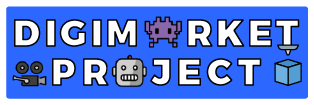 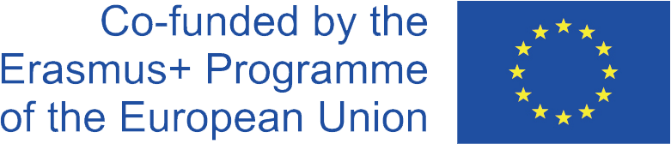 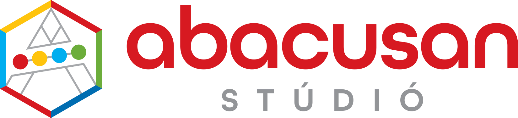 Színezz a színkódok szerint! 2. c.)
Fehér
Sárga
Pasztell narancssárga
Narancssárga
Vízkék
Piros
Pink
Pasztell zöld
Világos szürke
Sötét lila
Sötét szürke
Világos kék
Sötét zöld
Sötét kék
Világos  sárga
Fekete
Bináris színező
(kettes számrendszer beli)
Egy fa jellegű diagramm végeiben színeket látsz, melyekhez egy „fel-le” döntési folyamaton keresztül juthatsz el. A „fel” értéke 1, a „le” értéke 0. Minden mező színének kiválasztásához indulj a középpontból és a mezőhöz tartozó számsorozat elemei alapján haladj a diagramm ágain előre, „fel” vagy „le” (az egyes értékek alapján) az adott színig. Ez alapján színezz!
pl.: 101 -> fel – le – fel
       0100 -> le – fel – le – le
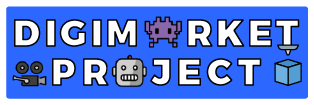 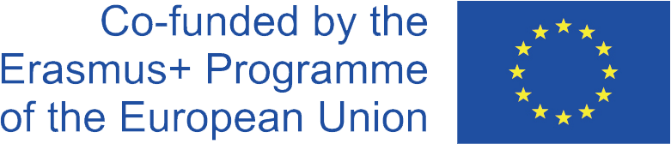 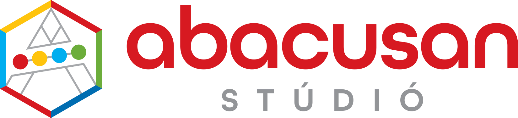 Színezz a színkódok szerint! 2. – megoldás Robot
Fehér
Sárga
Pasztell narancssárga
Narancssárga
Vízkék
Piros
Pink
Pasztell zöld
Világos szürke
Sötét lila
Sötét szürke
Világos kék
Sötét zöld
Sötét kék
Világos  sárga
Fekete
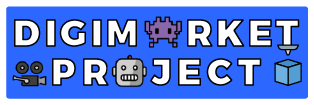 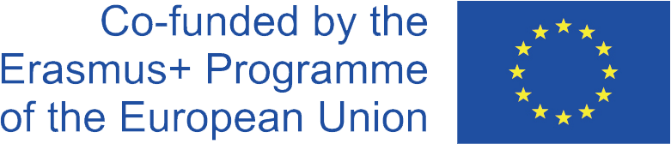 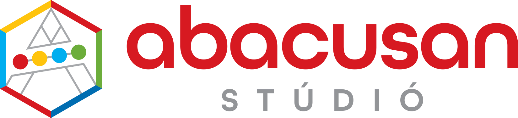 Színezz a színkódok szerint! 3. a.)
Piros
Sárga
Pasztell narancssárga
Vízkék
Fehér
Pink
Pasztell zöld
Világos szürke
Fekete
Sötét szürke
Világos kék
Sötét zöld
Sötét kék
Világos sárga
Bináris színező
(kettes számrendszer beli)
Egy fa jellegű diagramm végeiben színeket látsz, melyekhez egy „fel-le” döntési folyamaton keresztül juthatsz el. A „fel” értéke 1, a „le” értéke 0. Minden mező színének kiválasztásához indulj a középpontból és a mezőhöz tartozó számsorozat elemei alapján haladj a diagramm ágain előre, „fel” vagy „le” (az egyes értékek alapján) az adott színig. Ez alapján színezz!
pl.: 101 -> fel – le – fel
       0100 -> le – fel – le – le
Sötét lila
Narancssárga
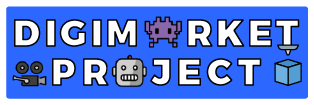 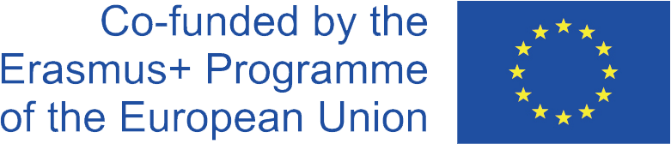 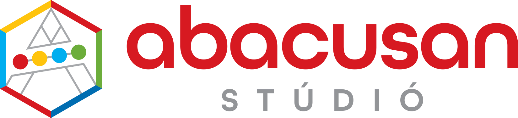 Színezz a színkódok szerint! 3. b.)
Piros
Sárga
Pasztell narancssárga
Vízkék
Fehér
Pink
Pasztell zöld
Világos szürke
Fekete
Sötét szürke
Világos kék
Sötét zöld
Sötét kék
Világos sárga
Bináris színező
(kettes számrendszer beli)
Egy fa jellegű diagramm végeiben színeket látsz, melyekhez egy „fel-le” döntési folyamaton keresztül juthatsz el. A „fel” értéke 1, a „le” értéke 0. Minden mező színének kiválasztásához indulj a középpontból és a mezőhöz tartozó számsorozat elemei alapján haladj a diagramm ágain előre, „fel” vagy „le” (az egyes értékek alapján) az adott színig. Ez alapján színezz!
pl.: 101 -> fel – le – fel
       0100 -> le – fel – le – le
Sötét lila
Narancssárga
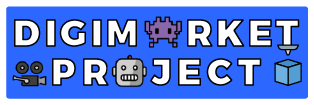 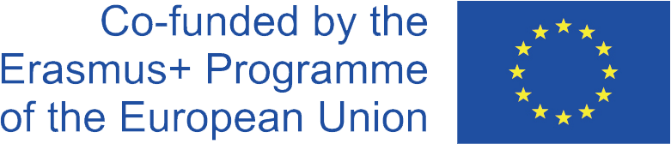 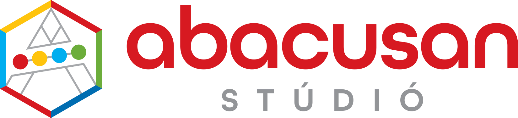 Színezz a színkódok szerint! 3. c.)
Piros
Sárga
Pasztell narancssárga
Vízkék
Fehér
Pink
Pasztell zöld
Világos szürke
Fekete
Sötét szürke
Világos kék
Sötét zöld
Sötét kék
Világos sárga
Bináris színező
(kettes számrendszer beli)
Egy fa jellegű diagramm végeiben színeket látsz, melyekhez egy „fel-le” döntési folyamaton keresztül juthatsz el. A „fel” értéke 1, a „le” értéke 0. Minden mező színének kiválasztásához indulj a középpontból és a mezőhöz tartozó számsorozat elemei alapján haladj a diagramm ágain előre, „fel” vagy „le” (az egyes értékek alapján) az adott színig. Ez alapján színezz!
pl.: 101 -> fel – le – fel
       0100 -> le – fel – le – le
Sötét lila
Narancssárga
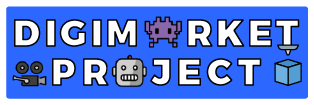 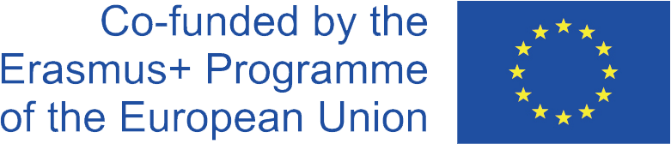 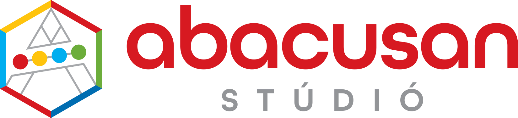 Színezz a színkódok szerint! 3. – megoldás Kacsa
Piros
Sárga
Pasztell narancssárga
Vízkék
Fehér
Pink
Pasztell zöld
Világos szürke
Fekete
Sötét szürke
Világos kék
Sötét zöld
Sötét kék
Világos sárga
Sötét lila
Narancssárga
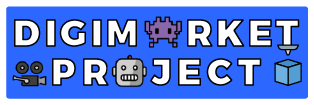 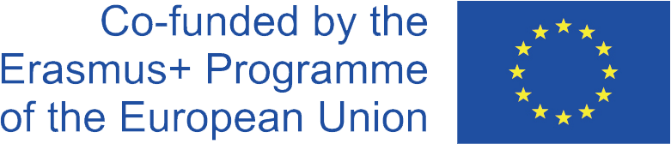 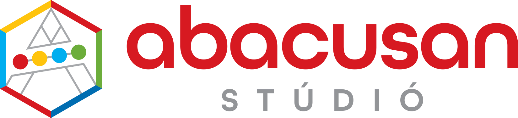 Színezz a színkódok szerint! 4. a.)
Barna
Sötét lila
Pasztell narancssárga
Vízkék
Fehér
Piros
Pasztell zöld
Világos szürke
Fekete
Sötét szürke
Világos kék
Sötét kék
Sötét zöld
Világos sárga
Bináris színező
(kettes számrendszer beli)
Egy fa jellegű diagramm végeiben színeket látsz, melyekhez egy „fel-le” döntési folyamaton keresztül juthatsz el. A „fel” értéke 1, a „le” értéke 0. Minden mező színének kiválasztásához indulj a középpontból és a mezőhöz tartozó számsorozat elemei alapján haladj a diagramm ágain előre, „fel” vagy „le” (az egyes értékek alapján) az adott színig. Ez alapján színezz!
pl.: 101 -> fel – le – fel
       0100 -> le – fel – le – le
Sárga
Narancssárga
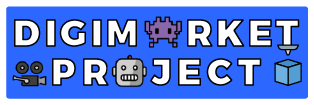 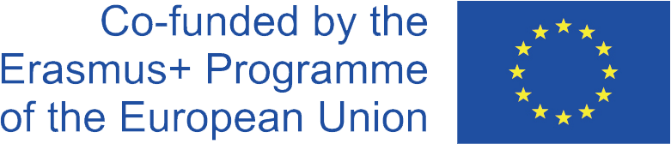 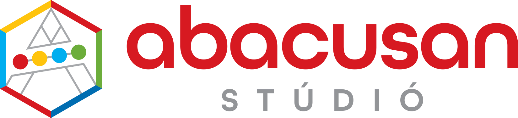 Színezz a színkódok szerint! 4. b.)
Barna
Sötét lila
Pasztell narancssárga
Vízkék
Fehér
Piros
Pasztell zöld
Világos szürke
Fekete
Sötét szürke
Világos kék
Sötét kék
Sötét zöld
Világos sárga
Bináris színező
(kettes számrendszer beli)
Egy fa jellegű diagramm végeiben színeket látsz, melyekhez egy „fel-le” döntési folyamaton keresztül juthatsz el. A „fel” értéke 1, a „le” értéke 0. Minden mező színének kiválasztásához indulj a középpontból és a mezőhöz tartozó számsorozat elemei alapján haladj a diagramm ágain előre, „fel” vagy „le” (az egyes értékek alapján) az adott színig. Ez alapján színezz!
pl.: 101 -> fel – le – fel
       0100 -> le – fel – le – le
Sárga
Narancssárga
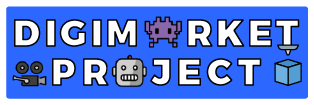 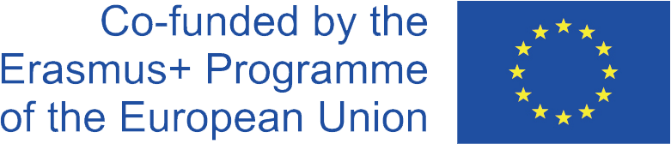 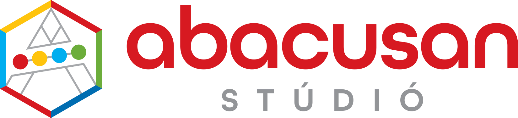 Színezz a színkódok szerint! 4. c.)
Barna
Sötét lila
Pasztell narancssárga
Vízkék
Fehér
Piros
Pasztell zöld
Világos szürke
Fekete
Sötét szürke
Világos kék
Sötét kék
Sötét zöld
Világos sárga
Bináris színező
(kettes számrendszer beli)
Egy fa jellegű diagramm végeiben színeket látsz, melyekhez egy „fel-le” döntési folyamaton keresztül juthatsz el. A „fel” értéke 1, a „le” értéke 0. Minden mező színének kiválasztásához indulj a középpontból és a mezőhöz tartozó számsorozat elemei alapján haladj a diagramm ágain előre, „fel” vagy „le” (az egyes értékek alapján) az adott színig. Ez alapján színezz!
pl.: 101 -> fel – le – fel
       0100 -> le – fel – le – le
Sárga
Narancssárga
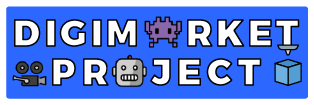 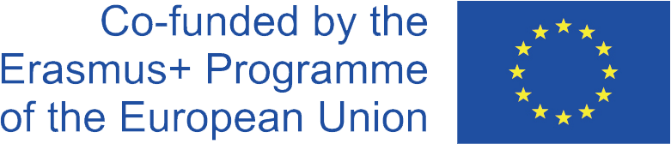 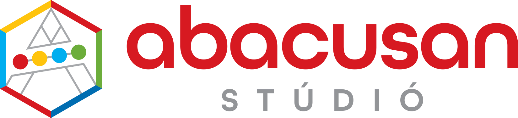 Színezz a színkódok szerint! 4. – megoldás Hamburger
Barna
Sötét lila
Pasztell narancssárga
Vízkék
Fehér
Piros
Pasztell zöld
Világos szürke
Fekete
Sötét szürke
Világos kék
Sötét kék
Sötét zöld
Világos sárga
Sárga
Narancssárga
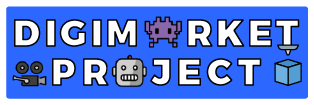 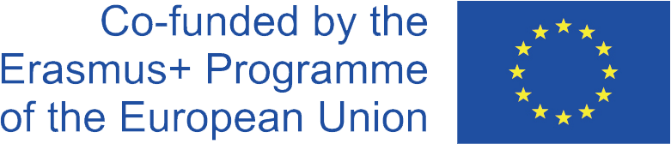 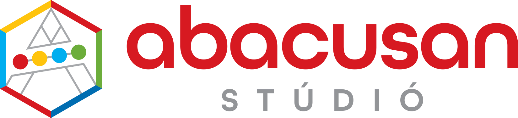 Színezz a színkódok szerint! 5. a.)
Barna
Sötét lila
Pasztell narancssárga
Vízkék
Fehér
Piros
Világos zöld
Világos szürke
Fekete
Sötét szürke
Világos kék
Sötét kék
Sötét zöld
Világos sárga
Bináris színező
(kettes számrendszer beli)
Egy fa jellegű diagramm végeiben színeket látsz, melyekhez egy „fel-le” döntési folyamaton keresztül juthatsz el. A „fel” értéke 1, a „le” értéke 0. Minden mező színének kiválasztásához indulj a középpontból és a mezőhöz tartozó számsorozat elemei alapján haladj a diagramm ágain előre, „fel” vagy „le” (az egyes értékek alapján) az adott színig. Ez alapján színezz!
pl.: 101 -> fel – le – fel
       0100 -> le – fel – le – le
Sárga
Narancssárga
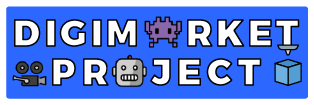 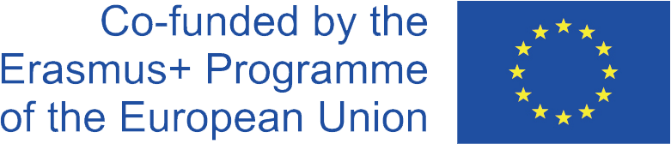 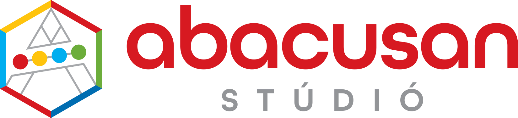 Színezz a színkódok szerint! 5. b.)
Barna
Sötét lila
Pasztell narancssárga
Vízkék
Fehér
Piros
Világos zöld
Világos szürke
Fekete
Sötét szürke
Világos kék
Sötét kék
Sötét zöld
Világos sárga
Bináris színező
(kettes számrendszer beli)
Egy fa jellegű diagramm végeiben színeket látsz, melyekhez egy „fel-le” döntési folyamaton keresztül juthatsz el. A „fel” értéke 1, a „le” értéke 0. Minden mező színének kiválasztásához indulj a középpontból és a mezőhöz tartozó számsorozat elemei alapján haladj a diagramm ágain előre, „fel” vagy „le” (az egyes értékek alapján) az adott színig. Ez alapján színezz!
pl.: 101 -> fel – le – fel
       0100 -> le – fel – le – le
Sárga
Narancssárga
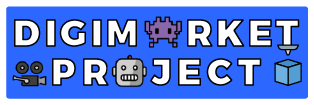 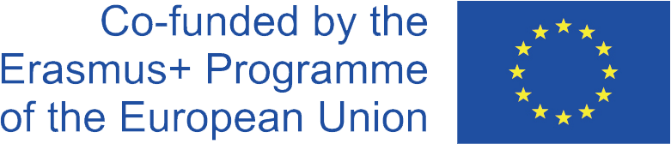 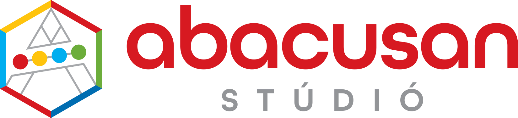 Színezz a színkódok szerint! 5. c.)
Barna
Sötét lila
Pasztell narancssárga
Vízkék
Fehér
Piros
Világos zöld
Világos szürke
Fekete
Sötét szürke
Világos kék
Sötét kék
Sötét zöld
Világos sárga
Bináris színező
(kettes számrendszer beli)
Egy fa jellegű diagramm végeiben színeket látsz, melyekhez egy „fel-le” döntési folyamaton keresztül juthatsz el. A „fel” értéke 1, a „le” értéke 0. Minden mező színének kiválasztásához indulj a középpontból és a mezőhöz tartozó számsorozat elemei alapján haladj a diagramm ágain előre, „fel” vagy „le” (az egyes értékek alapján) az adott színig. Ez alapján színezz!
pl.: 101 -> fel – le – fel
       0100 -> le – fel – le – le
Sárga
Narancssárga
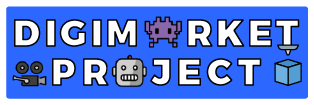 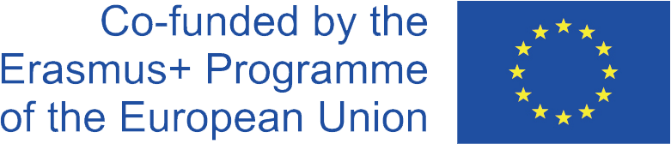 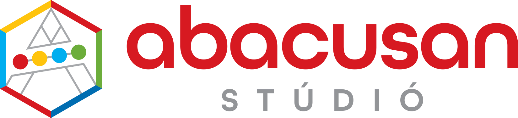 Színezz a színkódok szerint! 5. – megoldás Teknős
Barna
Sötét lila
Pasztell narancssárga
Vízkék
Fehér
Piros
Világos zöld
Világos szürke
Fekete
Sötét szürke
Világos kék
Sötét kék
Sötét zöld
Világos sárga
Sárga
Narancssárga
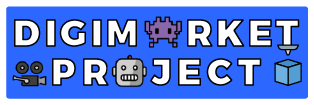 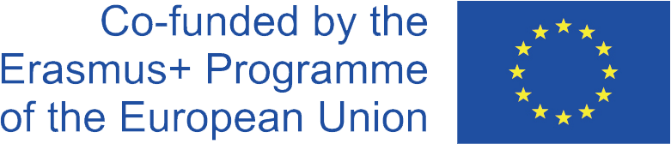 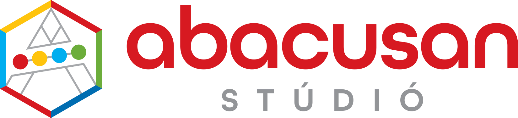 Színezz a színkódok szerint! 6. a.)
Fekete
Sötét lila
Pasztell narancssárga
Vízkék
Sárga
Piros
Fehér
Világos szürke
Narancssárga
Sötét szürke
Világos kék
Sötét kék
Sötét zöld
Világos sárga
Bináris színező
(kettes számrendszer beli)
Egy fa jellegű diagramm végeiben színeket látsz, melyekhez egy „fel-le” döntési folyamaton keresztül juthatsz el. A „fel” értéke 1, a „le” értéke 0. Minden mező színének kiválasztásához indulj a középpontból és a mezőhöz tartozó számsorozat elemei alapján haladj a diagramm ágain előre, „fel” vagy „le” (az egyes értékek alapján) az adott színig. Ez alapján színezz!
pl.: 101 -> fel – le – fel
       0100 -> le – fel – le – le
Barna
Világos zöld
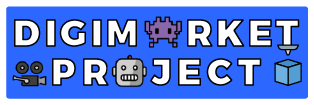 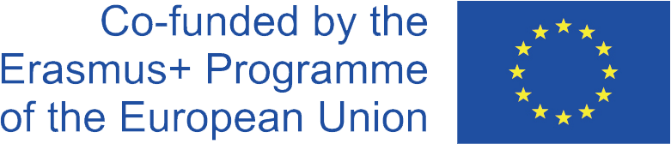 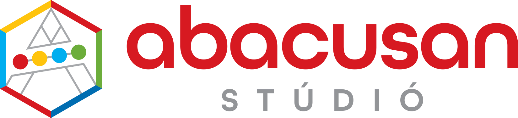 Színezz a színkódok szerint! 6. b.)
Fekete
Sötét lila
Pasztell narancssárga
Vízkék
Sárga
Piros
Fehér
Világos szürke
Narancssárga
Sötét szürke
Világos kék
Sötét kék
Sötét zöld
Világos sárga
Bináris színező
(kettes számrendszer beli)
Egy fa jellegű diagramm végeiben színeket látsz, melyekhez egy „fel-le” döntési folyamaton keresztül juthatsz el. A „fel” értéke 1, a „le” értéke 0. Minden mező színének kiválasztásához indulj a középpontból és a mezőhöz tartozó számsorozat elemei alapján haladj a diagramm ágain előre, „fel” vagy „le” (az egyes értékek alapján) az adott színig. Ez alapján színezz!
pl.: 101 -> fel – le – fel
       0100 -> le – fel – le – le
Barna
Világos zöld
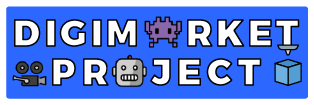 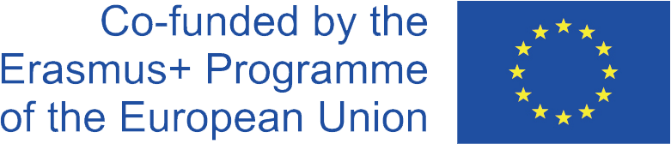 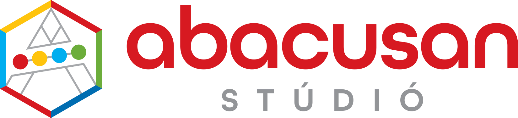 Színezz a színkódok szerint! 6. c.)
Fekete
Sötét lila
Pasztell narancssárga
Vízkék
Sárga
Piros
Fehér
Világos szürke
Narancssárga
Sötét szürke
Világos kék
Sötét kék
Sötét zöld
Világos sárga
Bináris színező
(kettes számrendszer beli)
Egy fa jellegű diagramm végeiben színeket látsz, melyekhez egy „fel-le” döntési folyamaton keresztül juthatsz el. A „fel” értéke 1, a „le” értéke 0. Minden mező színének kiválasztásához indulj a középpontból és a mezőhöz tartozó számsorozat elemei alapján haladj a diagramm ágain előre, „fel” vagy „le” (az egyes értékek alapján) az adott színig. Ez alapján színezz!
pl.: 101 -> fel – le – fel
       0100 -> le – fel – le – le
Barna
Világos zöld
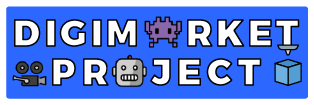 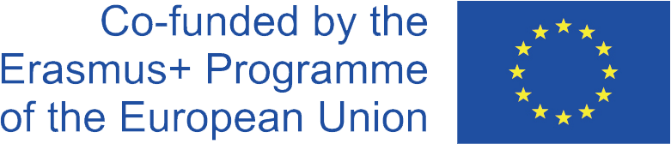 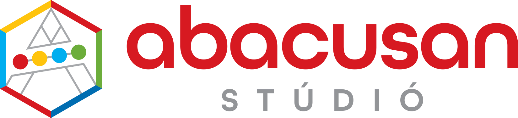 Színezz a színkódok szerint! 6. – megoldás Macska
Fekete
Sötét lila
Pasztell narancssárga
Vízkék
Sárga
Piros
Fehér
Világos szürke
Narancssárga
Sötét szürke
Világos kék
Sötét kék
Sötét zöld
Világos sárga
Barna
Világos zöld
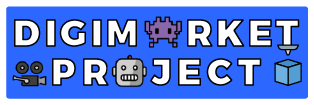 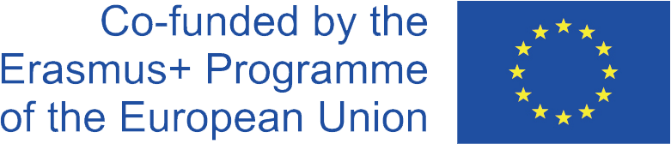 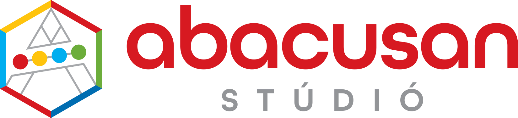 Színezz a színkódok szerint! 7. a.)
Fekete
Sötét lila
Pasztell narancssárga
Vízkék
Sárga
Piros
Fehér
Világos szürke
Narancssárga
Sötét szürke
Világos kék
Sötét kék
Sötét zöld
Világos sárga
Bináris színező
(kettes számrendszer beli)
Egy fa jellegű diagramm végeiben színeket látsz, melyekhez egy „fel-le” döntési folyamaton keresztül juthatsz el. A „fel” értéke 1, a „le” értéke 0. Minden mező színének kiválasztásához indulj a középpontból és a mezőhöz tartozó számsorozat elemei alapján haladj a diagramm ágain előre, „fel” vagy „le” (az egyes értékek alapján) az adott színig. Ez alapján színezz!
pl.: 101 -> fel – le – fel
       0100 -> le – fel – le – le
Barna
Világos zöld
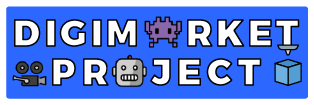 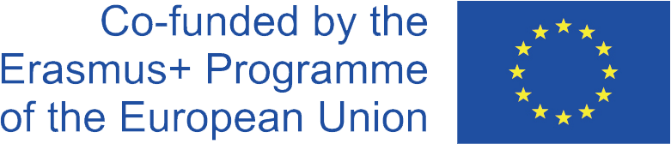 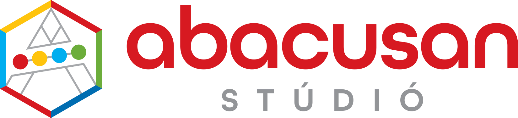 Színezz a színkódok szerint! 7. b.)
Fekete
Sötét lila
Pasztell narancssárga
Vízkék
Sárga
Piros
Fehér
Világos szürke
Narancssárga
Sötét szürke
Világos kék
Sötét kék
Sötét zöld
Világos sárga
Bináris színező
(kettes számrendszer beli)
Egy fa jellegű diagramm végeiben színeket látsz, melyekhez egy „fel-le” döntési folyamaton keresztül juthatsz el. A „fel” értéke 1, a „le” értéke 0. Minden mező színének kiválasztásához indulj a középpontból és a mezőhöz tartozó számsorozat elemei alapján haladj a diagramm ágain előre, „fel” vagy „le” (az egyes értékek alapján) az adott színig. Ez alapján színezz!
pl.: 101 -> fel – le – fel
       0100 -> le – fel – le – le
Barna
Világos zöld
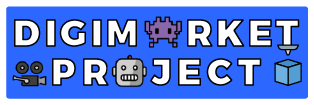 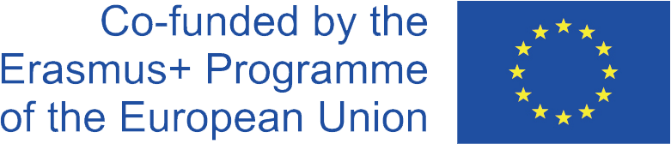 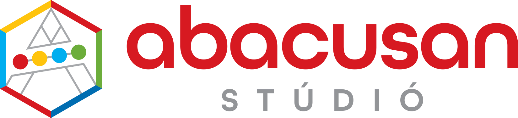 Színezz a színkódok szerint! 7. c.)
Fekete
Sötét lila
Pasztell narancssárga
Vízkék
Sárga
Piros
Fehér
Világos szürke
Narancssárga
Sötét szürke
Világos kék
Sötét kék
Sötét zöld
Világos sárga
Bináris színező
(kettes számrendszer beli)
Egy fa jellegű diagramm végeiben színeket látsz, melyekhez egy „fel-le” döntési folyamaton keresztül juthatsz el. A „fel” értéke 1, a „le” értéke 0. Minden mező színének kiválasztásához indulj a középpontból és a mezőhöz tartozó számsorozat elemei alapján haladj a diagramm ágain előre, „fel” vagy „le” (az egyes értékek alapján) az adott színig. Ez alapján színezz!
pl.: 101 -> fel – le – fel
       0100 -> le – fel – le – le
Barna
Világos zöld
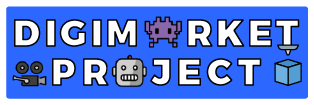 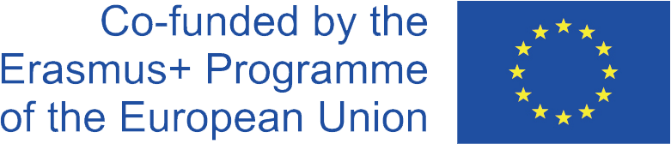 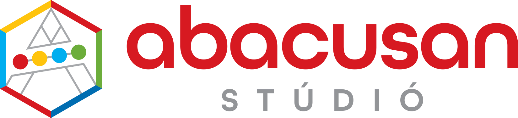 Színezz a színkódok szerint! 7. – megoldás Ház
Fekete
Sötét lila
Pasztell narancssárga
Vízkék
Sárga
Piros
Fehér
Világos szürke
Narancssárga
Sötét szürke
Világos kék
Sötét kék
Sötét zöld
Világos sárga
Barna
Világos zöld
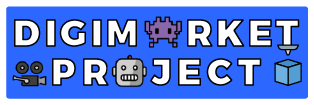 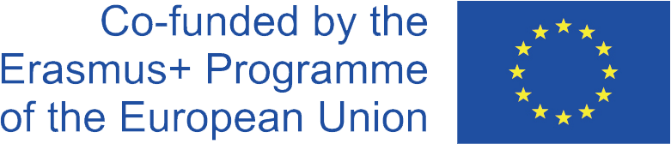 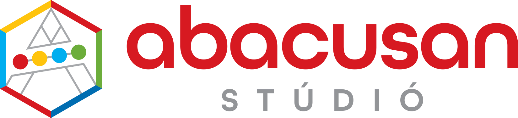 Színezz a színkódok szerint! 8. a.)
Fekete
Sötét lila
Pasztell narancssárga
Vízkék
Sárga
Piros
Fehér
Világos szürke
Narancssárga
Sötét szürke
Világos kék
Sötét kék
Sötét zöld
Világos sárga
Bináris színező
(kettes számrendszer beli)
Egy fa jellegű diagramm végeiben színeket látsz, melyekhez egy „fel-le” döntési folyamaton keresztül juthatsz el. A „fel” értéke 1, a „le” értéke 0. Minden mező színének kiválasztásához indulj a középpontból és a mezőhöz tartozó számsorozat elemei alapján haladj a diagramm ágain előre, „fel” vagy „le” (az egyes értékek alapján) az adott színig. Ez alapján színezz!
pl.: 101 -> fel – le – fel
       0100 -> le – fel – le – le
Barna
Világos zöld
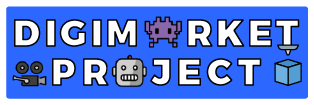 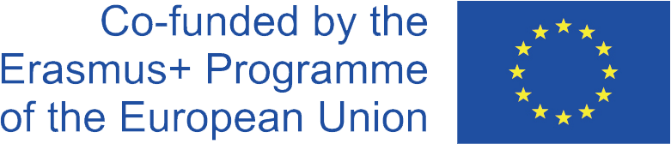 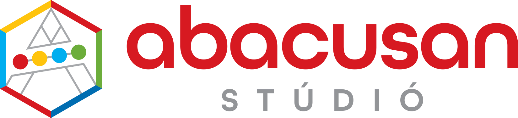 Színezz a színkódok szerint! 8. a.)
Fekete
Sötét lila
Pasztell narancssárga
Vízkék
Sárga
Piros
Fehér
Világos szürke
Narancssárga
Sötét szürke
Világos kék
Sötét kék
Sötét zöld
Világos sárga
Bináris színező
(kettes számrendszer beli)
Egy fa jellegű diagramm végeiben színeket látsz, melyekhez egy „fel-le” döntési folyamaton keresztül juthatsz el. A „fel” értéke 1, a „le” értéke 0. Minden mező színének kiválasztásához indulj a középpontból és a mezőhöz tartozó számsorozat elemei alapján haladj a diagramm ágain előre, „fel” vagy „le” (az egyes értékek alapján) az adott színig. Ez alapján színezz!
pl.: 101 -> fel – le – fel
       0100 -> le – fel – le – le
Barna
Világos zöld
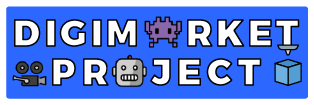 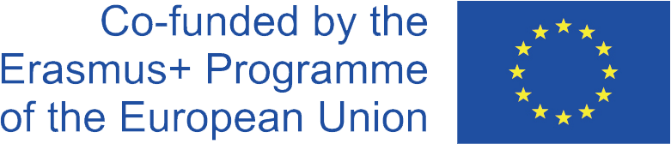 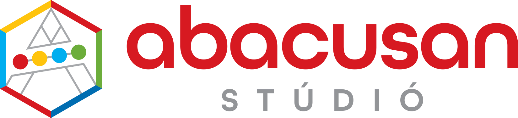 Színezz a színkódok szerint! 8. c.)
Fekete
Sötét lila
Pasztell narancssárga
Vízkék
Sárga
Piros
Fehér
Világos szürke
Narancssárga
Sötét szürke
Világos kék
Sötét kék
Sötét zöld
Világos sárga
Bináris színező
(kettes számrendszer beli)
Egy fa jellegű diagramm végeiben színeket látsz, melyekhez egy „fel-le” döntési folyamaton keresztül juthatsz el. A „fel” értéke 1, a „le” értéke 0. Minden mező színének kiválasztásához indulj a középpontból és a mezőhöz tartozó számsorozat elemei alapján haladj a diagramm ágain előre, „fel” vagy „le” (az egyes értékek alapján) az adott színig. Ez alapján színezz!
pl.: 101 -> fel – le – fel
       0100 -> le – fel – le – le
Barna
Világos zöld
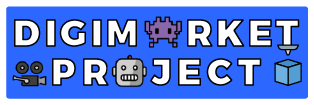 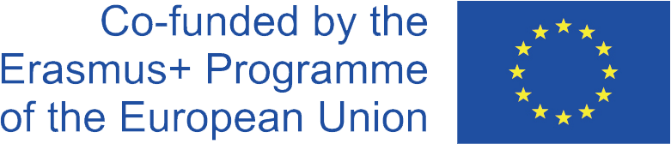 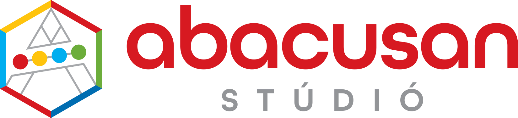 Színezz a színkódok szerint! 8. – megoldás Zöld szuperhős
Fekete
Sötét lila
Pasztell narancssárga
Vízkék
Sárga
Piros
Fehér
Világos szürke
Narancssárga
Sötét szürke
Világos kék
Sötét kék
Sötét zöld
Világos sárga
Barna
Világos zöld
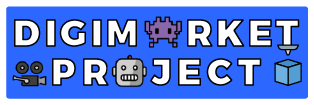 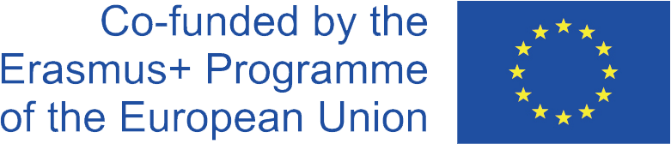 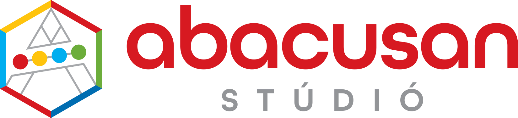 Színezz a színkódok szerint! 9. a.)
Fekete
Sötét lila
Pasztell narancssárga
Vízkék
Sárga
Piros
Fehér
Világos szürke
Narancssárga
Sötét szürke
Világos kék
Sötét kék
Sötét zöld
Világos sárga
Bináris színező
(kettes számrendszer beli)
Egy fa jellegű diagramm végeiben színeket látsz, melyekhez egy „fel-le” döntési folyamaton keresztül juthatsz el. A „fel” értéke 1, a „le” értéke 0. Minden mező színének kiválasztásához indulj a középpontból és a mezőhöz tartozó számsorozat elemei alapján haladj a diagramm ágain előre, „fel” vagy „le” (az egyes értékek alapján) az adott színig. Ez alapján színezz!
pl.: 101 -> fel – le – fel
       0100 -> le – fel – le – le
Barna
Világos zöld
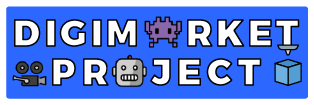 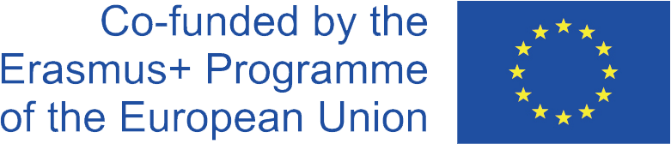 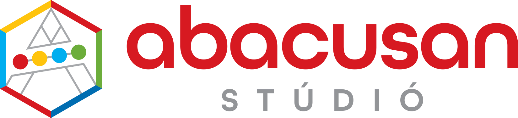 Színezz a színkódok szerint! 9. b.)
Fekete
Sötét lila
Pasztell narancssárga
Vízkék
Sárga
Piros
Fehér
Világos szürke
Narancssárga
Sötét szürke
Világos kék
Sötét kék
Sötét zöld
Világos sárga
Bináris színező
(kettes számrendszer beli)
Egy fa jellegű diagramm végeiben színeket látsz, melyekhez egy „fel-le” döntési folyamaton keresztül juthatsz el. A „fel” értéke 1, a „le” értéke 0. Minden mező színének kiválasztásához indulj a középpontból és a mezőhöz tartozó számsorozat elemei alapján haladj a diagramm ágain előre, „fel” vagy „le” (az egyes értékek alapján) az adott színig. Ez alapján színezz!
pl.: 101 -> fel – le – fel
       0100 -> le – fel – le – le
Barna
Világos zöld
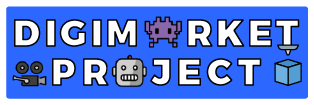 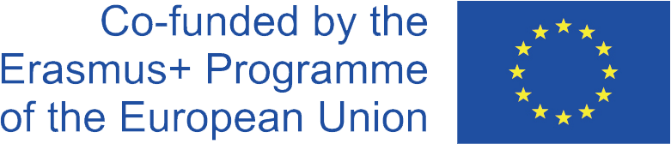 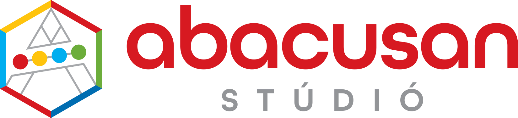 Színezz a színkódok szerint! 9. c.)
Fekete
Sötét lila
Pasztell narancssárga
Vízkék
Sárga
Piros
Fehér
Világos szürke
Narancssárga
Sötét szürke
Világos kék
Sötét kék
Sötét zöld
Világos sárga
Bináris színező
(kettes számrendszer beli)
Egy fa jellegű diagramm végeiben színeket látsz, melyekhez egy „fel-le” döntési folyamaton keresztül juthatsz el. A „fel” értéke 1, a „le” értéke 0. Minden mező színének kiválasztásához indulj a középpontból és a mezőhöz tartozó számsorozat elemei alapján haladj a diagramm ágain előre, „fel” vagy „le” (az egyes értékek alapján) az adott színig. Ez alapján színezz!
pl.: 101 -> fel – le – fel
       0100 -> le – fel – le – le
Barna
Világos zöld
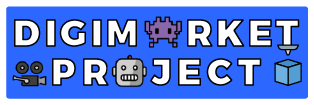 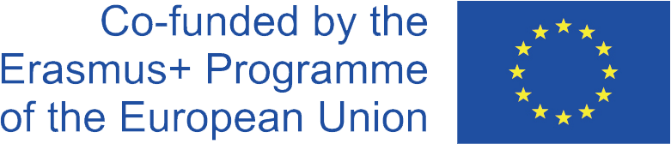 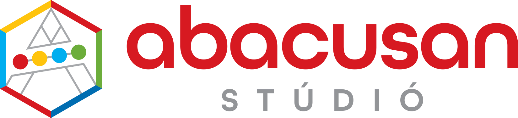 Színezz a színkódok szerint! 9. – megoldás Smile
Fekete
Sötét lila
Pasztell narancssárga
Vízkék
Sárga
Piros
Fehér
Világos szürke
Narancssárga
Sötét szürke
Világos kék
Sötét kék
Sötét zöld
Világos sárga
Barna
Világos zöld
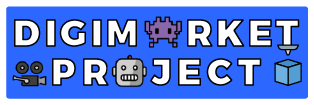 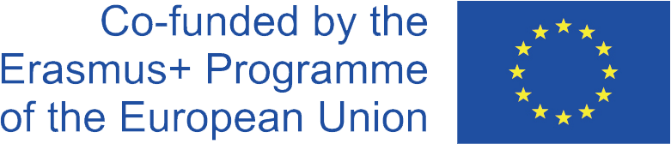 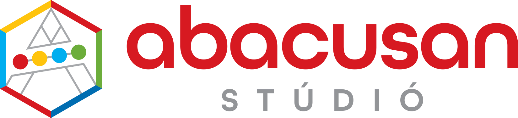 Színezz a színkódok szerint! 10. a.)
Fekete
Sötét lila
Világos pink
Vízkék
Sárga
Piros
Fehér
Világos szürke
Narancssárga
Világos lila
Világos kék
Sötét kék
Sötét zöld
Világos sárga
Bináris színező
(kettes számrendszer beli)
Egy fa jellegű diagramm végeiben színeket látsz, melyekhez egy „fel-le” döntési folyamaton keresztül juthatsz el. A „fel” értéke 1, a „le” értéke 0. Minden mező színének kiválasztásához indulj a középpontból és a mezőhöz tartozó számsorozat elemei alapján haladj a diagramm ágain előre, „fel” vagy „le” (az egyes értékek alapján) az adott színig. Ez alapján színezz!
pl.: 101 -> fel – le – fel
       0100 -> le – fel – le – le
Pink
Világos zöld
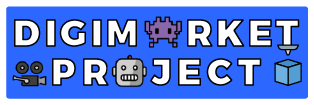 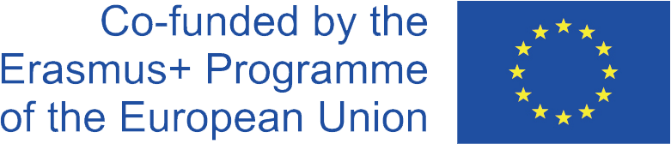 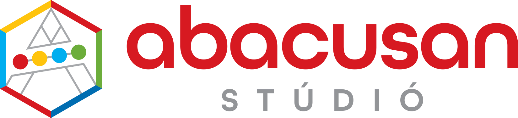 Színezz a színkódok szerint! 10. b.)
Fekete
Sötét lila
Világos pink
Vízkék
Sárga
Piros
Fehér
Világos szürke
Narancssárga
Világos lila
Világos kék
Sötét kék
Sötét zöld
Világos sárga
Bináris színező
(kettes számrendszer beli)
Egy fa jellegű diagramm végeiben színeket látsz, melyekhez egy „fel-le” döntési folyamaton keresztül juthatsz el. A „fel” értéke 1, a „le” értéke 0. Minden mező színének kiválasztásához indulj a középpontból és a mezőhöz tartozó számsorozat elemei alapján haladj a diagramm ágain előre, „fel” vagy „le” (az egyes értékek alapján) az adott színig. Ez alapján színezz!
pl.: 101 -> fel – le – fel
       0100 -> le – fel – le – le
Pink
Világos zöld
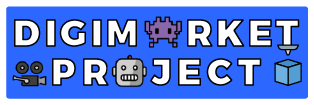 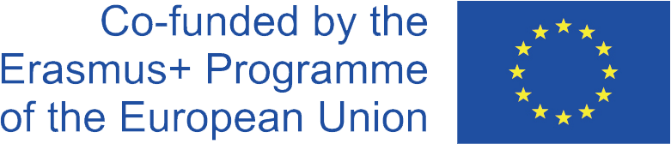 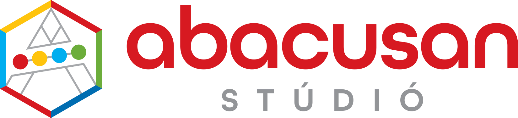 Színezz a színkódok szerint! 10. c.)
Fekete
Sötét lila
Világos pink
Vízkék
Sárga
Piros
Fehér
Világos szürke
Narancssárga
Világos lila
Világos kék
Sötét kék
Sötét zöld
Világos sárga
Bináris színező
(kettes számrendszer beli)
Egy fa jellegű diagramm végeiben színeket látsz, melyekhez egy „fel-le” döntési folyamaton keresztül juthatsz el. A „fel” értéke 1, a „le” értéke 0. Minden mező színének kiválasztásához indulj a középpontból és a mezőhöz tartozó számsorozat elemei alapján haladj a diagramm ágain előre, „fel” vagy „le” (az egyes értékek alapján) az adott színig. Ez alapján színezz!
pl.: 101 -> fel – le – fel
       0100 -> le – fel – le – le
Pink
Világos zöld
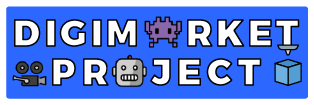 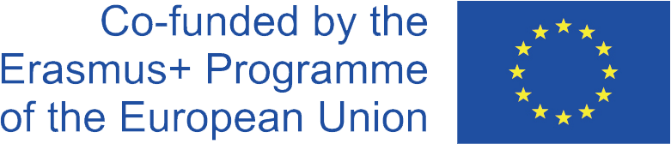 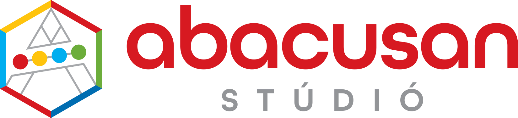 Színezz a színkódok szerint! 10. – megoldás Unikornis
Fekete
Sötét lila
Világos pink
Vízkék
Sárga
Piros
Fehér
Világos szürke
Narancssárga
Világos lila
Világos kék
Sötét kék
Sötét zöld
Világos sárga
Pink
Világos zöld
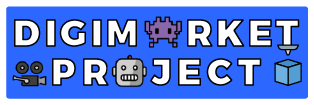 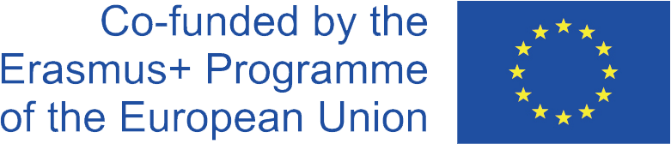 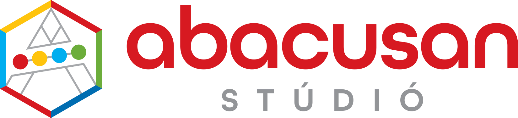 Színezz a színkódok szerint! 10. a.)
Fehér
Sárga
Pasztell 
narancssárga
Narancssárga
Barna
Piros
Pink
Pasztell zöld
Világos lila
Sötét lila
Sötét pink
Világos kék
Sötét zöld
Sötét kék
Világos  sárga
Fekete
Bináris színező
(kettes számrendszer beli)
Egy fa jellegű diagramm végeiben színeket látsz, melyekhez egy „fel-le” döntési folyamaton keresztül juthatsz el. A „fel” értéke 1, a „le” értéke 0. Minden mező színének kiválasztásához indulj a középpontból és a mezőhöz tartozó számsorozat elemei alapján haladj a diagramm ágain előre, „fel” vagy „le” (az egyes értékek alapján) az adott színig. Ez alapján színezz!
pl.: 101 -> fel – le – fel
       0100 -> le – fel – le – le
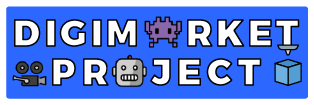 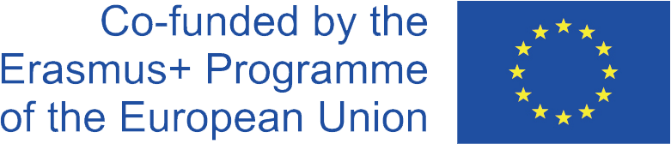 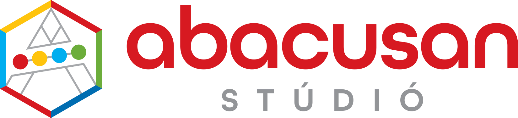 Színezz a színkódok szerint! 10. b.)
Fehér
Sárga
Pasztell narancssárga
Narancssárga
Barna
Piros
Pink
Pasztell zöld
Világos lila
Sötét lila
Sötét pink
Világos kék
Sötét zöld
Sötét kék
Világos  sárga
Fekete
Bináris színező
(kettes számrendszer beli)
Egy fa jellegű diagramm végeiben színeket látsz, melyekhez egy „fel-le” döntési folyamaton keresztül juthatsz el. A „fel” értéke 1, a „le” értéke 0. Minden mező színének kiválasztásához indulj a középpontból és a mezőhöz tartozó számsorozat elemei alapján haladj a diagramm ágain előre, „fel” vagy „le” (az egyes értékek alapján) az adott színig. Ez alapján színezz!
pl.: 101 -> fel – le – fel
       0100 -> le – fel – le – le
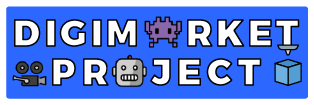 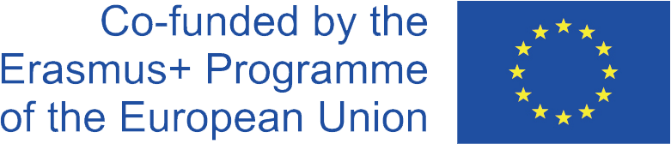 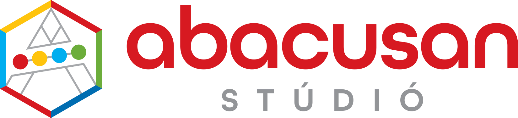 Színezz a színkódok szerint! 10. c.)
Fehér
Sárga
Pasztell narancssárga
Narancssárga
Barna
Piros
Pink
Pasztell zöld
Világos lila
Sötét lila
Sötét pink
Világos kék
Sötét zöld
Sötét kék
Világos  sárga
Fekete
Bináris színező
(kettes számrendszer beli)
Egy fa jellegű diagramm végeiben színeket látsz, melyekhez egy „fel-le” döntési folyamaton keresztül juthatsz el. A „fel” értéke 1, a „le” értéke 0. Minden mező színének kiválasztásához indulj a középpontból és a mezőhöz tartozó számsorozat elemei alapján haladj a diagramm ágain előre, „fel” vagy „le” (az egyes értékek alapján) az adott színig. Ez alapján színezz!
pl.: 101 -> fel – le – fel
       0100 -> le – fel – le – le
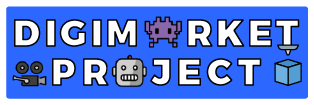 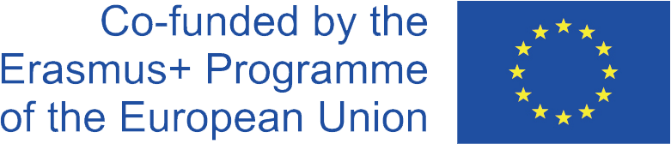 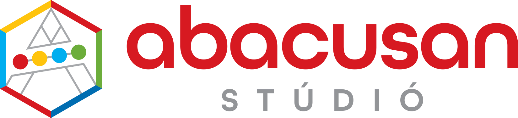 Színezz a színkódok szerint! 10. c/2.
Fehér
Sárga
Pasztell 
narancssárga
Narancssárga
Barna
Piros
Pink
Pasztell zöld
Világos lila
Sötét lila
Sötét pink
Világos kék
Sötét zöld
Sötét kék
Világos  sárga
Fekete
Bináris színező
(kettes számrendszer beli)
Egy fa jellegű diagramm végeiben színeket látsz, melyekhez egy „fel-le” döntési folyamaton keresztül juthatsz el. A „fel” értéke 1, a „le” értéke 0. Minden mező színének kiválasztásához indulj a középpontból és a mezőhöz tartozó számsorozat elemei alapján haladj a diagramm ágain előre, „fel” vagy „le” (az egyes értékek alapján) az adott színig. Ez alapján színezz!
pl.: 101 -> fel – le – fel
       0100 -> le – fel – le – le
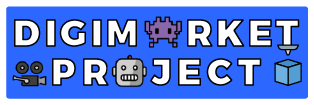 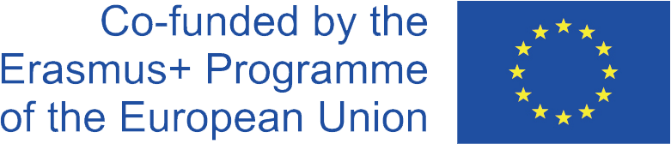 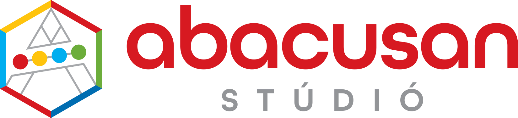 Színezz a színkódok szerint! 10. - megoldás
Fehér
Sárga
Pasztell narancssárga
Narancssárga
Barna
Piros
Pink
Pasztell zöld
Világos lila
Sötét lila
Sötét pink
Világos kék
Sötét zöld
Sötét kék
Világos  sárga
Fekete
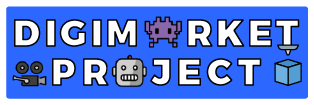 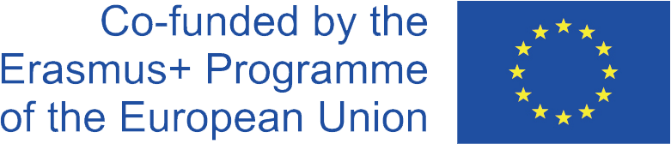 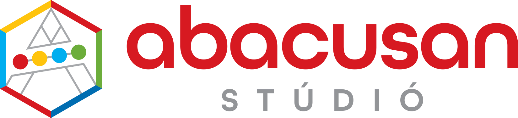